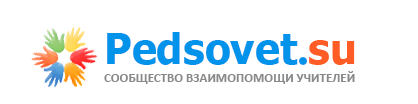 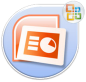 Муниципальное дошкольное образовательное дошкольное учреждение детский сад «Оленёнок», п.Тазовский
Музыкальное Занятие 
№2 
Подготовительная к школе группа
декабрь
Составитель: музыкальный руководитель
Емелова Ольга Николаевна
Слушание музыки
А.Стоянов «Снежинки»
Побеседовать с детьми о музыке, сочинить с детьми небольшую историю о пушистых воздушных снежинках
Пальчиковая гимнастика
«Этот пальчик»
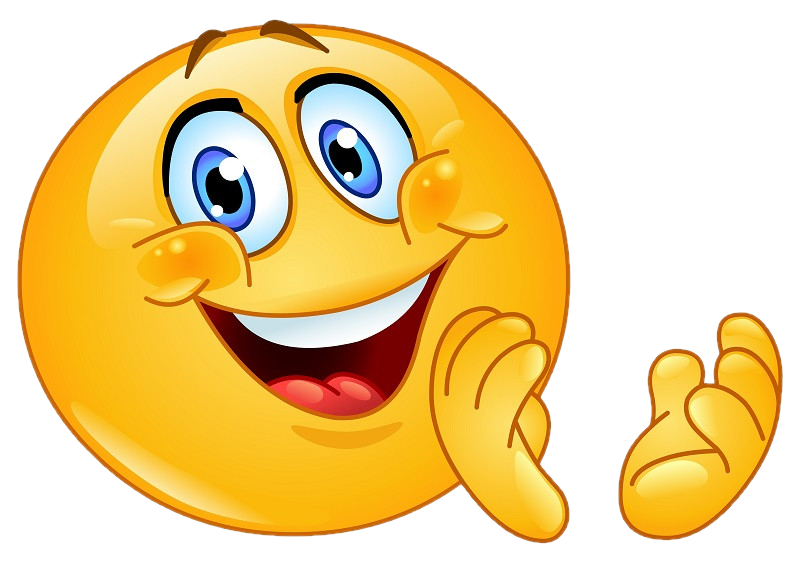 Этот пальчик — дедушка (массируем большой пальчик ребенка);
Этот пальчик — бабушка (массируем указательный пальчик ребенка);
Этот пальчик — папочка (массируем средний пальчик ребенка);
Этот пальчик — мамочка (массируем безымянный пальчик ребенка);
Этот пальчик — я (массируем мизинчик ребенка);
Это вся моя семья! (сжимаем и разжимаем кулачок)
Пение
 «Горячая пора»
1.У Дедушки Мороза здоровье хоть куда!
Его не испугают любые холода.
Пускай повсюду стужа, а вовсе не жара -
У Дедушки Мороза горячая пора.

Припев:
У Дедушки Мороза, у Дедушки Мороза,
У Дедушки Мороза горячая пора.










2.У Дедушки Мороза серьёзные дела:
Нужны для снежной бабы морковка и метла,
И новая ушанка из старого ведра -
У Дедушки Мороза горячая пора.
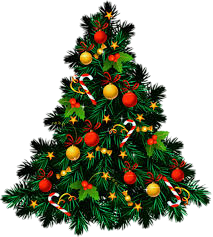 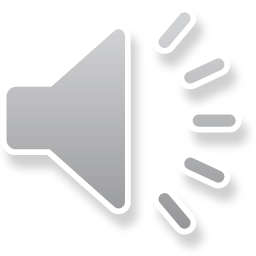 Музицирование 
«Новогоднее настроение»
Игра «Дед мороз и дети»

Весело выполнять движения под текст с ускорением
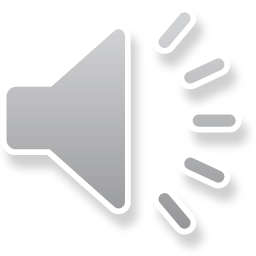 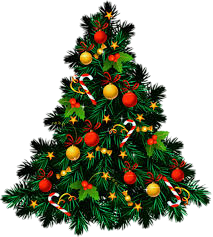 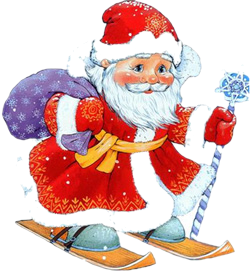 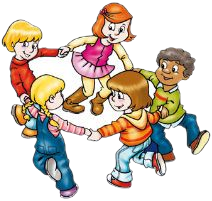 Использованные ресурсы
http://0lik.ru/uploads/posts/2009-12/1260810784_0lik.ru_f31307236e09.jpg - зимний пейзаж 
http://img0.liveinternet.ru/images/attach/c/6/92/740/92740632_large_5040093_Rysskayazima18.png - дед Мороз на тройке 
http://s0.pic4you.ru/allimage/y2011/10-15/12216/1292780.png - метелица 
http://www.podst.ru/pix/user_files/2/3652/bubency.mp3 - бубенцы (звук) БектургановаЕкатерина Юрьевна, учитель начальных классов,КГУ «Средняя школа №7» акимата города Усть-Каменогорска,Казахстан, ВКО
Сайт http://pedsovet.su/